What I’m learning in Maths today
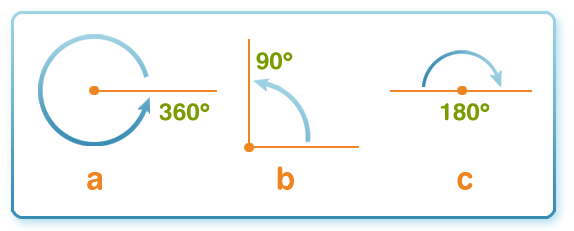 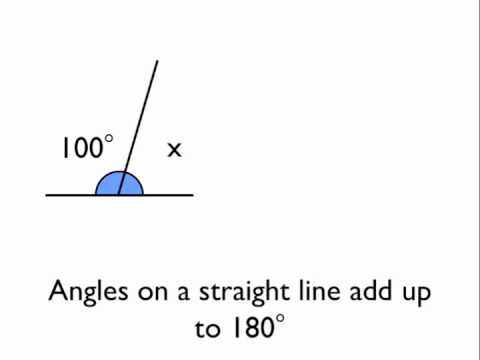 Amy, Nelly and Heidi -  What is the missing part of the calculation?
4.3         4,300	      278         0.278              150         1.5
3         3,000   	     5.72          57.2              28.6         0.286
Lucy, Katie, Holly T, Daniel, Cameron, Izzy, Sophie, Jacob and Alissa - What is the missing part of the calculation……..?
52        5.2               217         2,170            	  3.8         0.038
291         29,100	        90         9           	      0.45         450
Rhys, Isobel, Isla, Nia, Holly H and Zoe – What is the missing part of the calculation?
80         8	             32         3,200            	  631         6.31
200          20	             0.4         0.004               250        250,000
Heidi, Nelly and Amy -  ANSWERS
4.3          4,300	      278           0.278              150           1.5
÷100
÷1,000
X1,000
3             3,000      5.72          57.2              28.6            0.286
÷100
x10
X1,000
Katie, Holly T, Izzy, Sophie, Jacob, Alissa, Cameron, Lucy and Daniel -  ANSWERS
52        5.2               217         2,170            	  3.8            0.038
÷100
x10
÷10
291         29,100	        90         9           	      0.45              450
X1,000
÷10
x100
Zoe, Isobel, Holly H, Rhys, Nia and Isla – ANSWERS
80         8	             32           3,200            	  631         6.31
÷100
x100
÷10
200          20	             0.4           0.004             250            250,000
X1,000
÷100
÷10
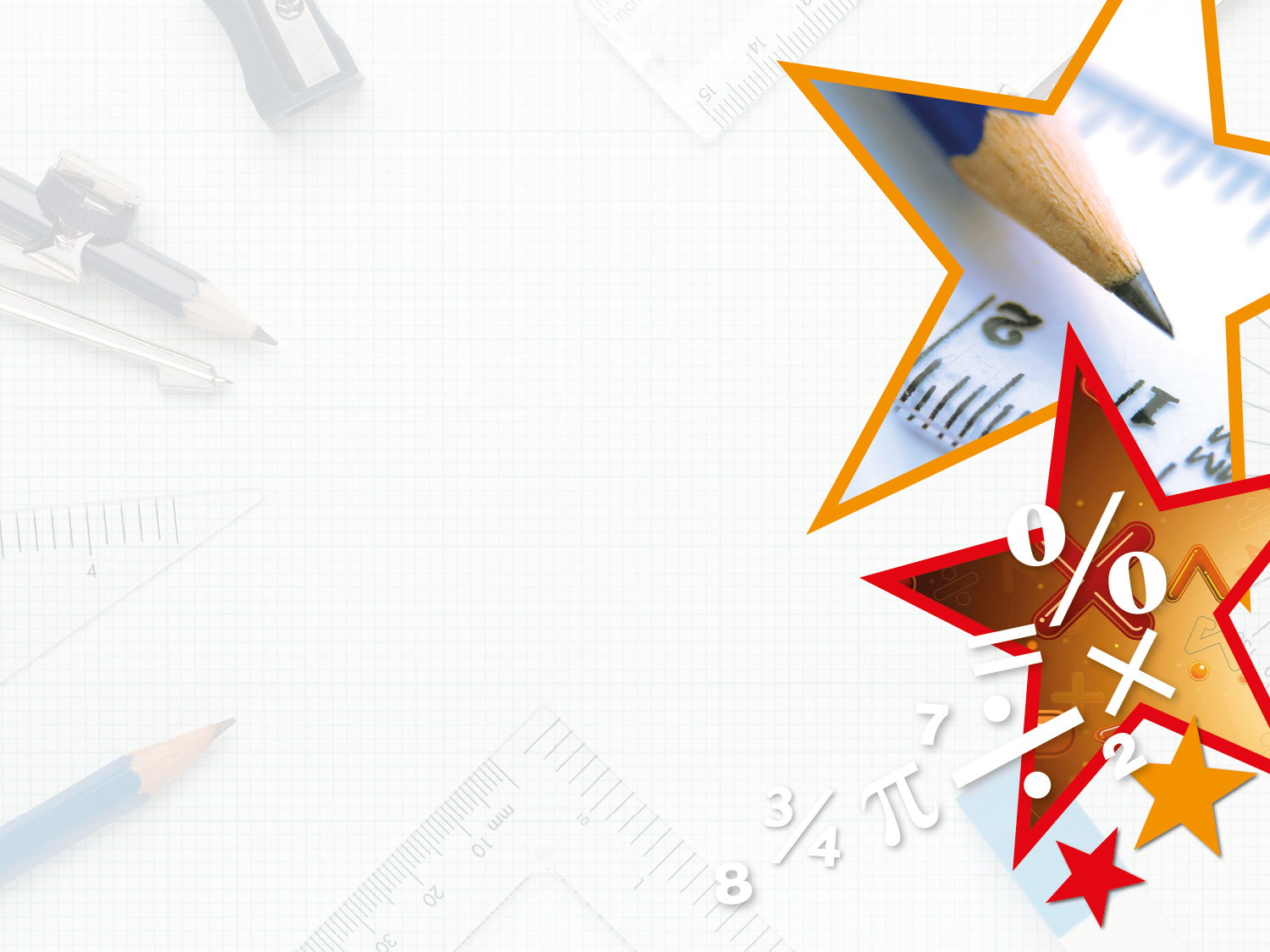 Match these facts to the correct image.
360°
1 right angle
3 right angles
4 right angles
90°
270°
2 right angles
180°
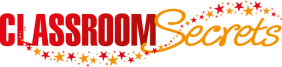 © Classroom Secrets Limited 2019
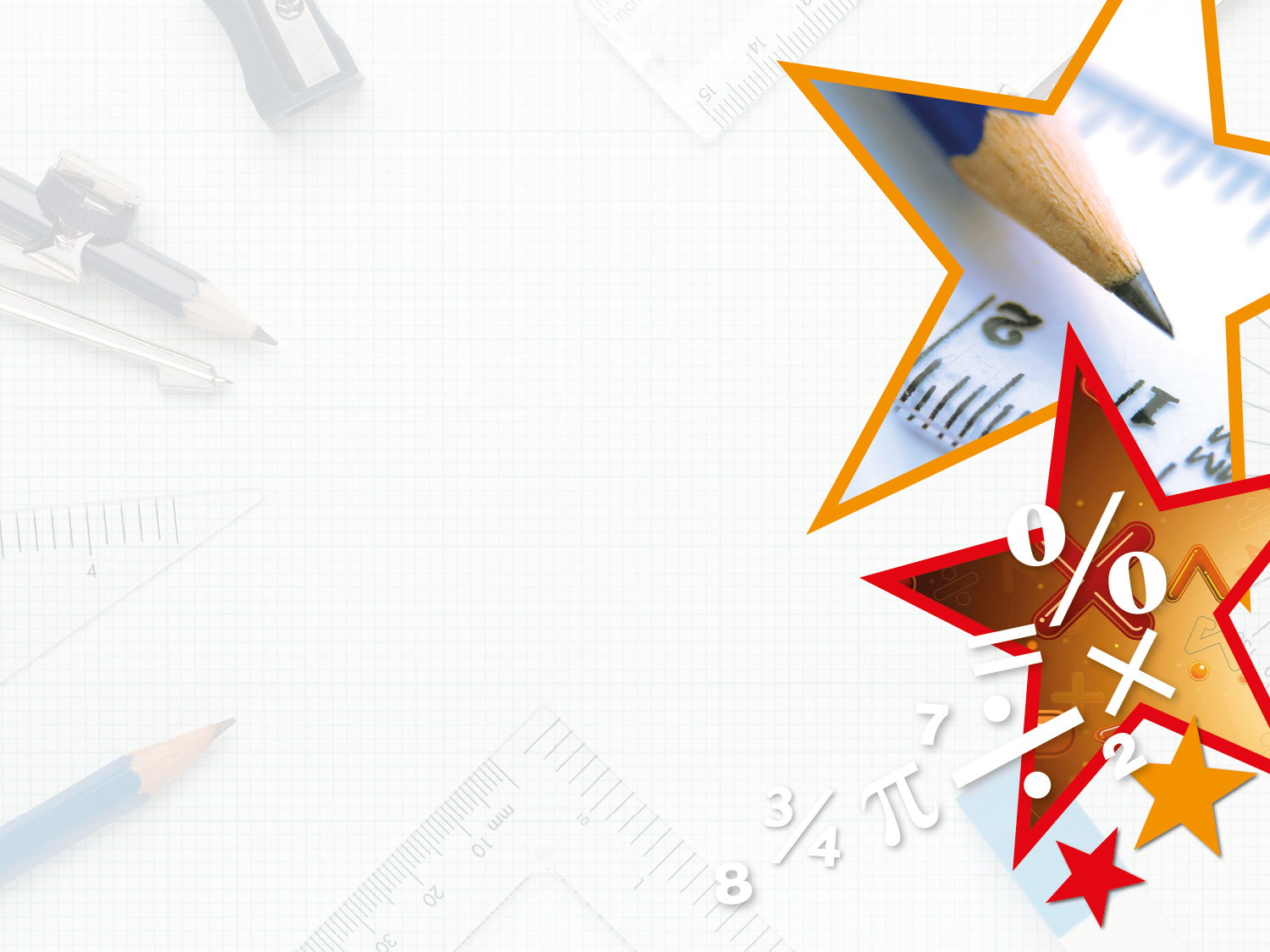 Match these facts to the correct image.
90°
180°
270°
360°
1 right angle
2 right angles
3 right angles
4 right angles
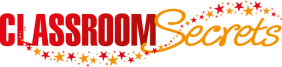 © Classroom Secrets Limited 2019
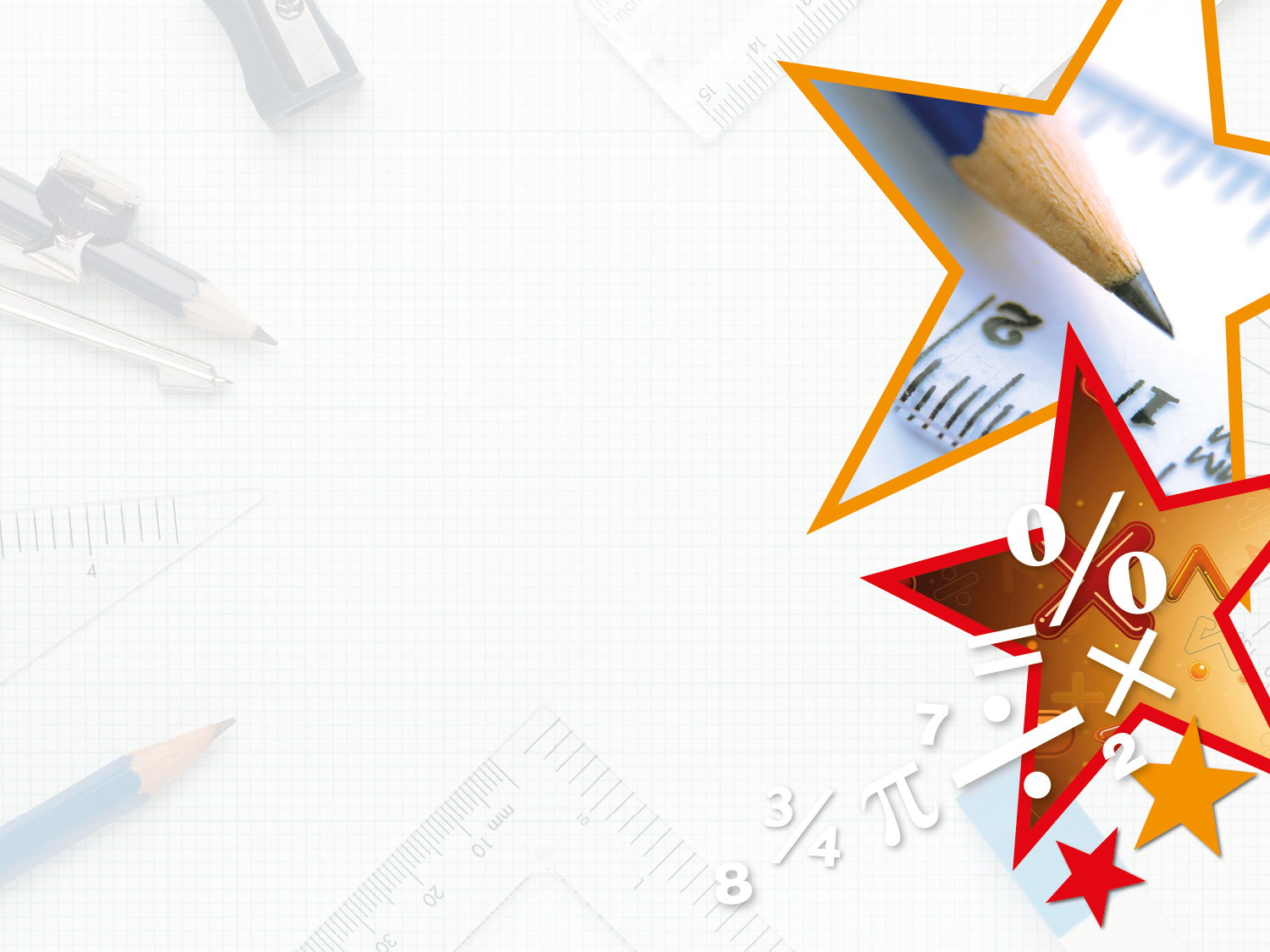 What is the missing angle?
92˚
122˚
63˚
?
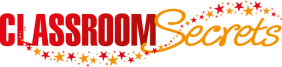 © Classroom Secrets Limited 2019
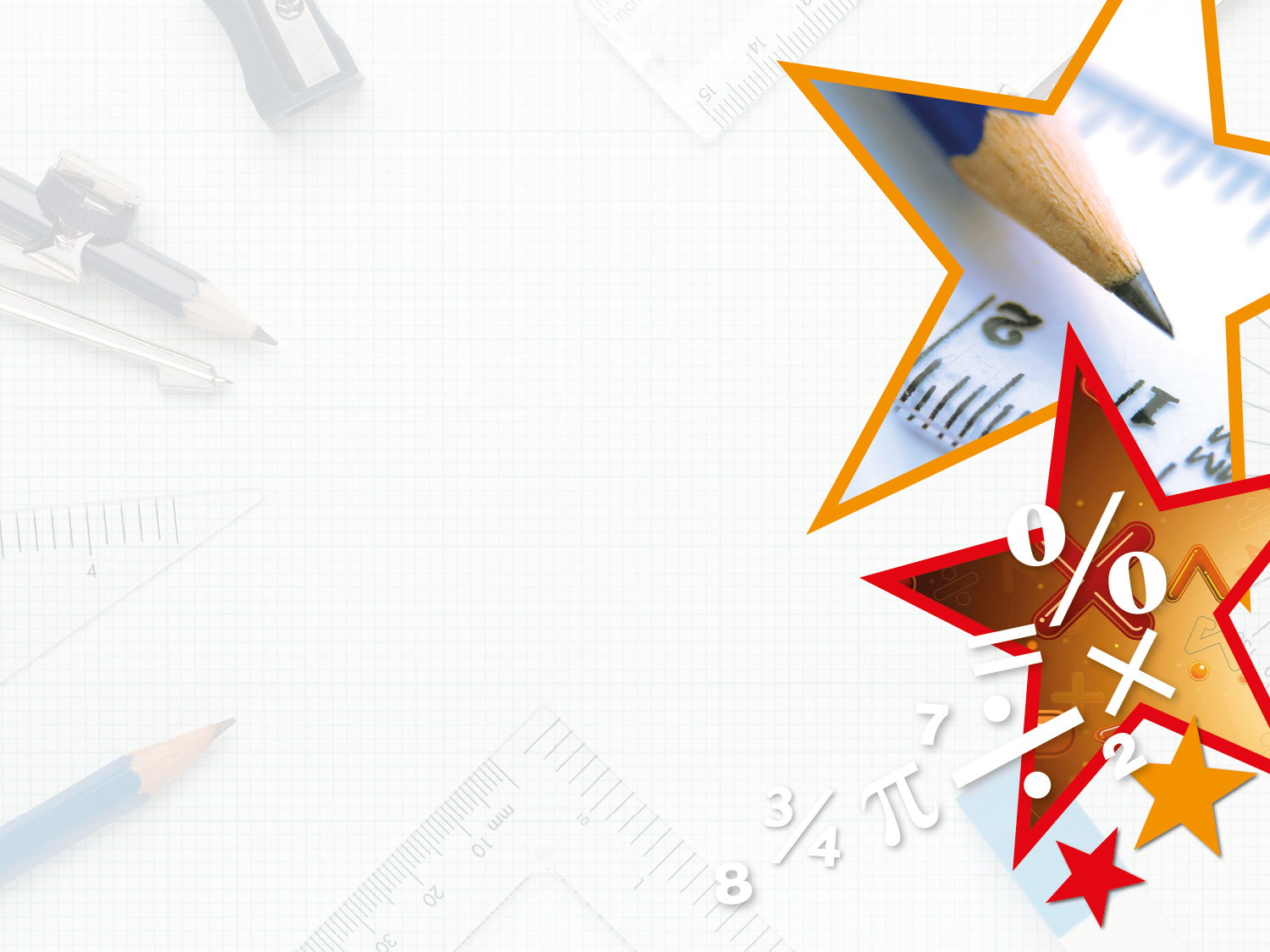 What is the missing angle?
92˚
122˚
63˚
83˚
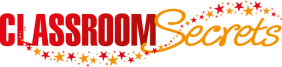 © Classroom Secrets Limited 2019
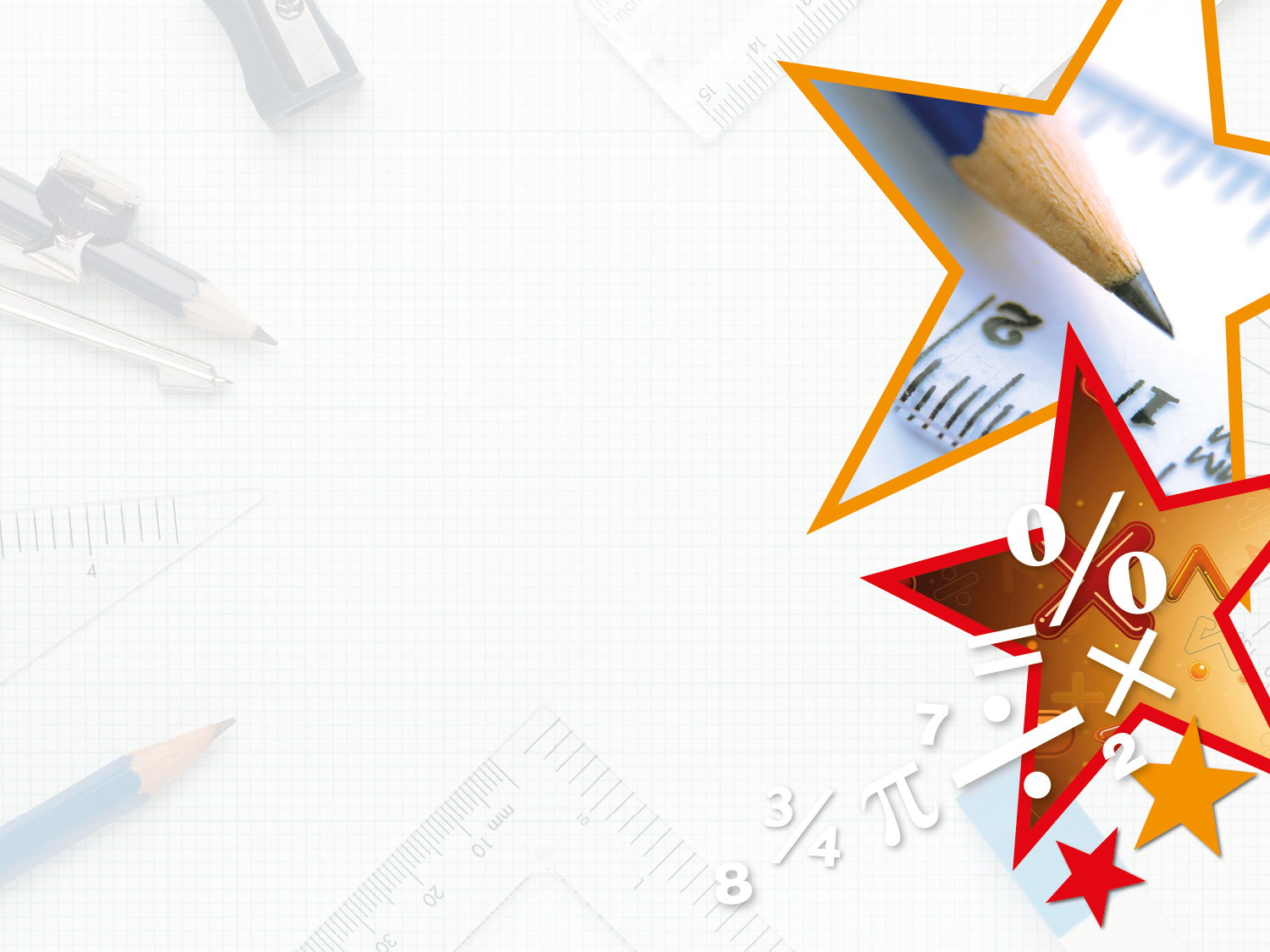 Four angles make up a full turn. 
These are 3 of the angles:


14˚
156˚
78˚


What is the value of the fourth angle?
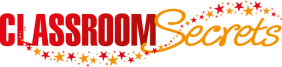 © Classroom Secrets Limited 2019
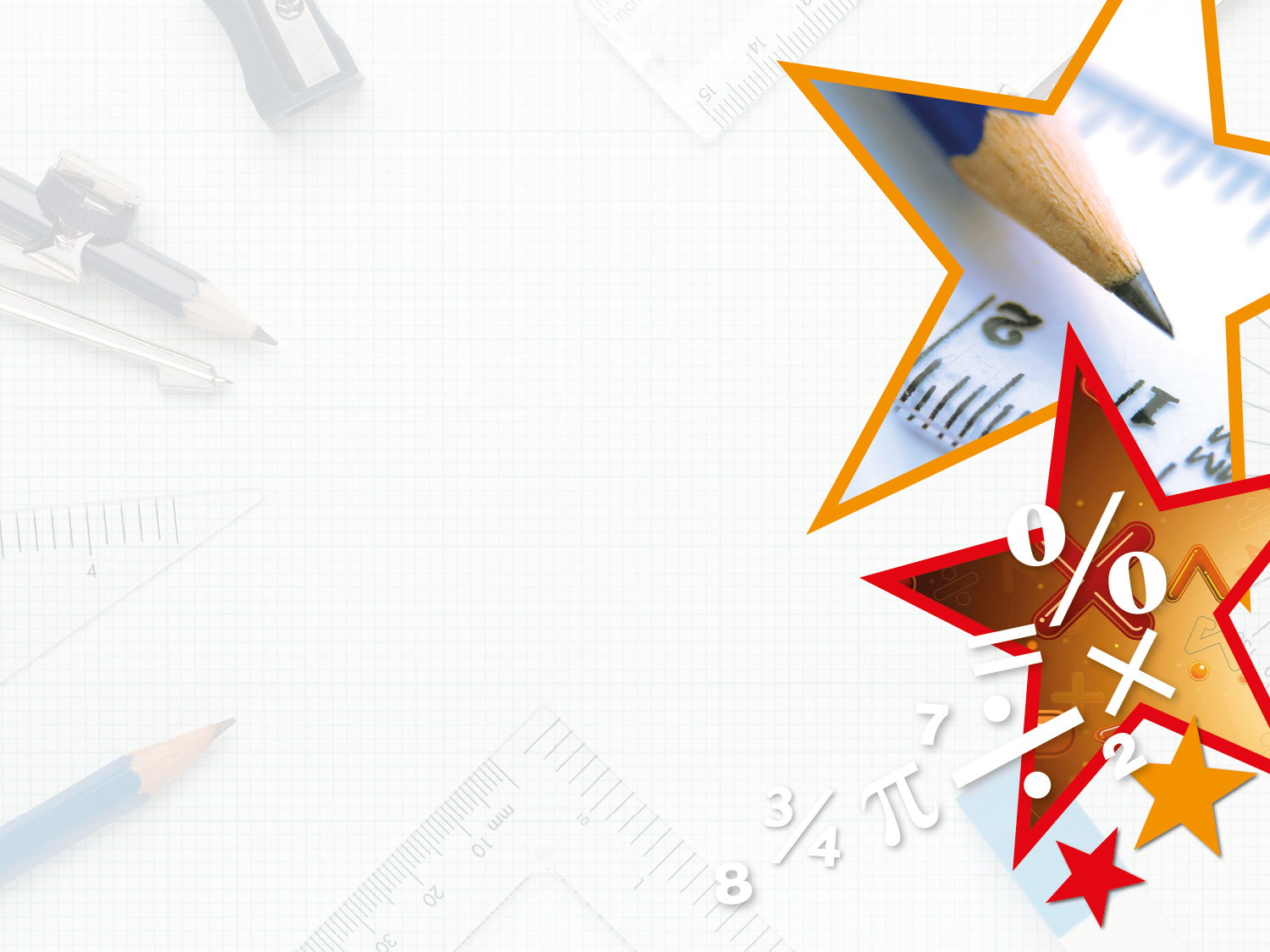 Four angles make up a full turn. 
These are 3 of the angles:

14˚
156˚
78˚

What is the value of the fourth angle?
112˚

360˚ – 14˚ – 156˚ – 78˚ = 112˚
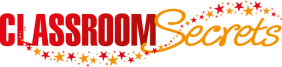 © Classroom Secrets Limited 2019
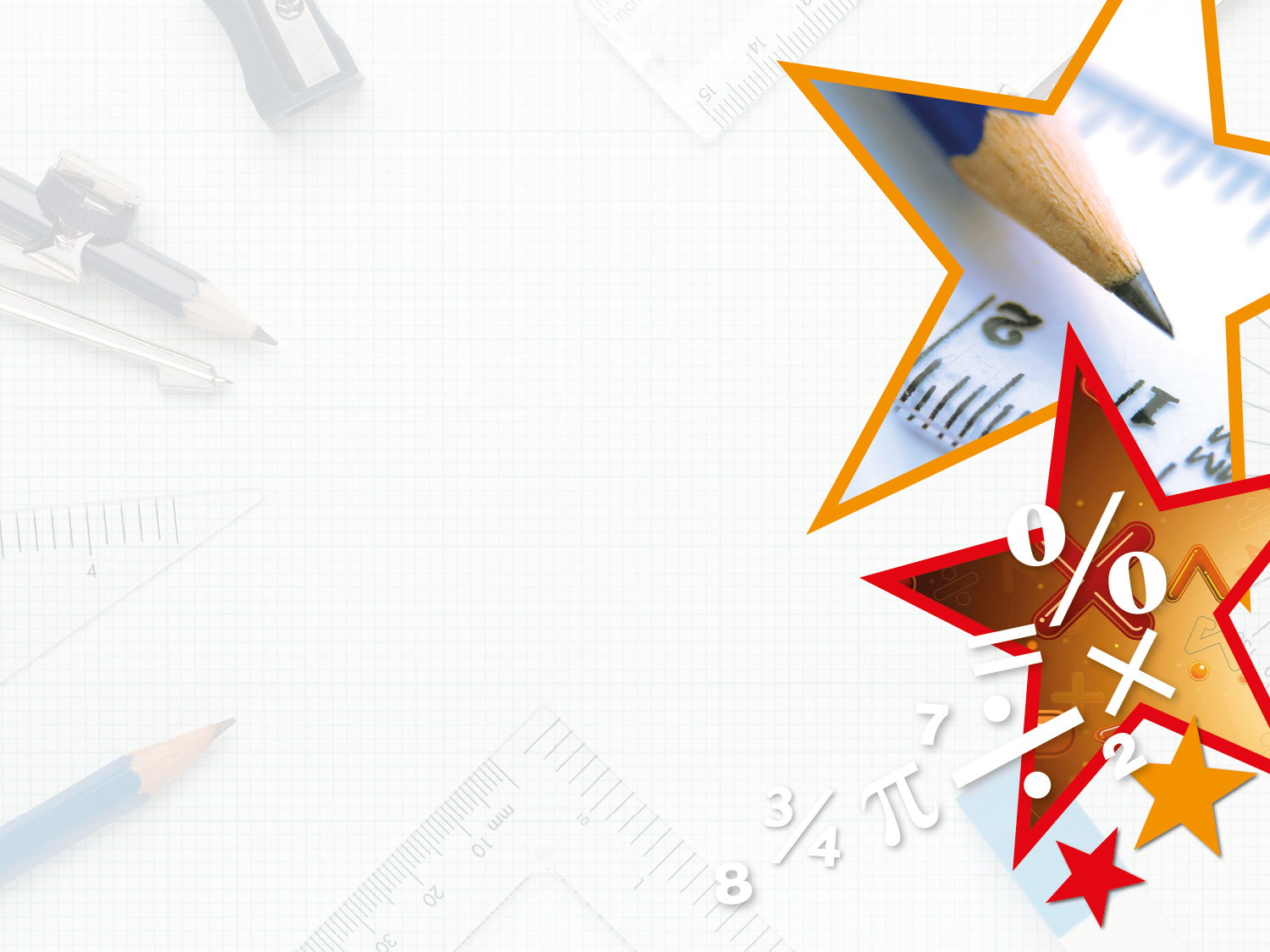 Circle 4 angles that will add up to make a full turn.
103˚
95˚
62˚
34˚
100˚
22˚
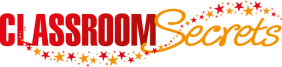 © Classroom Secrets Limited 2019
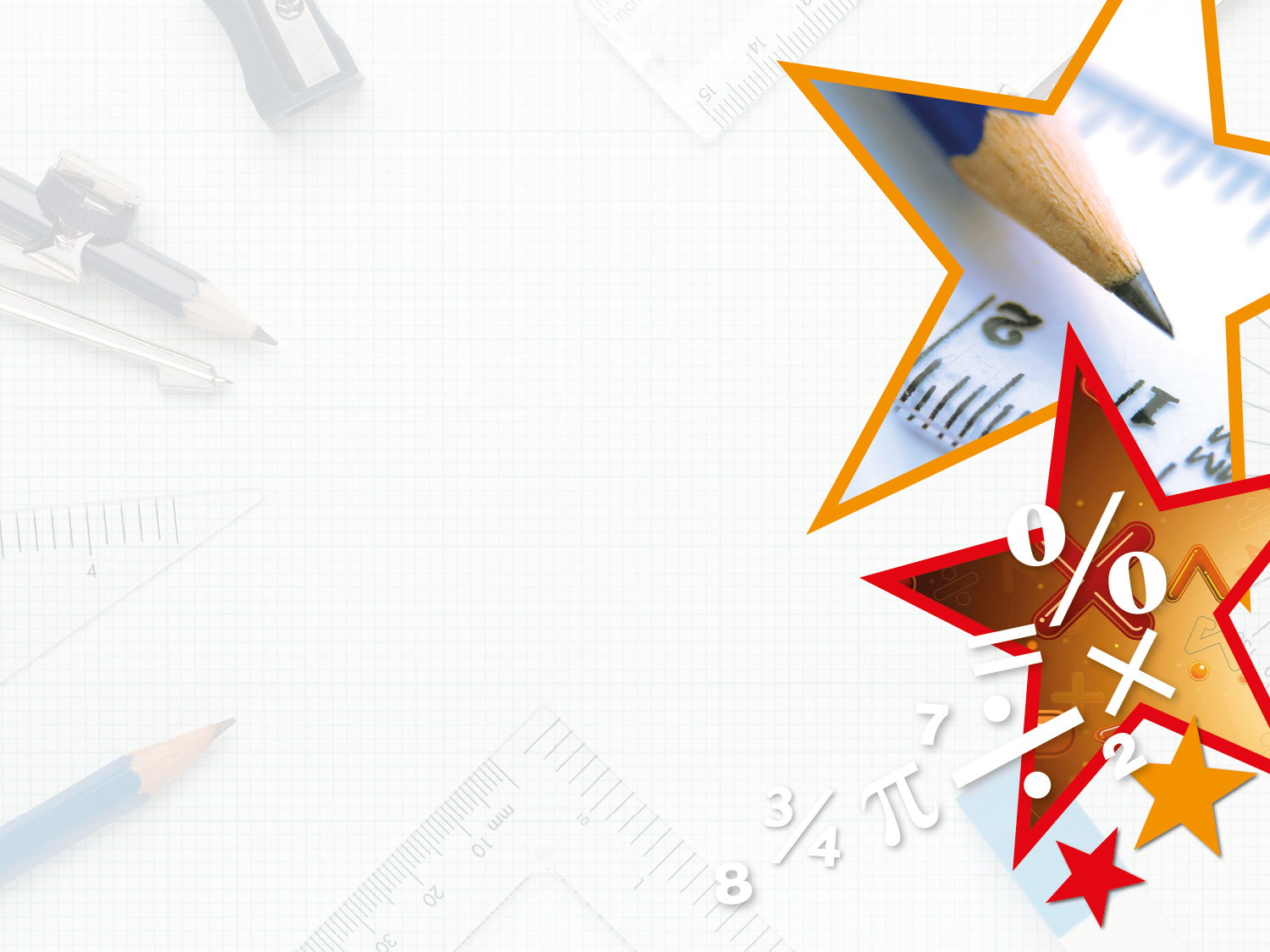 Circle 4 angles that will add up to make a full turn.
103˚
95˚
62˚
34˚
100˚
22˚
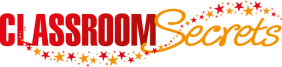 © Classroom Secrets Limited 2019
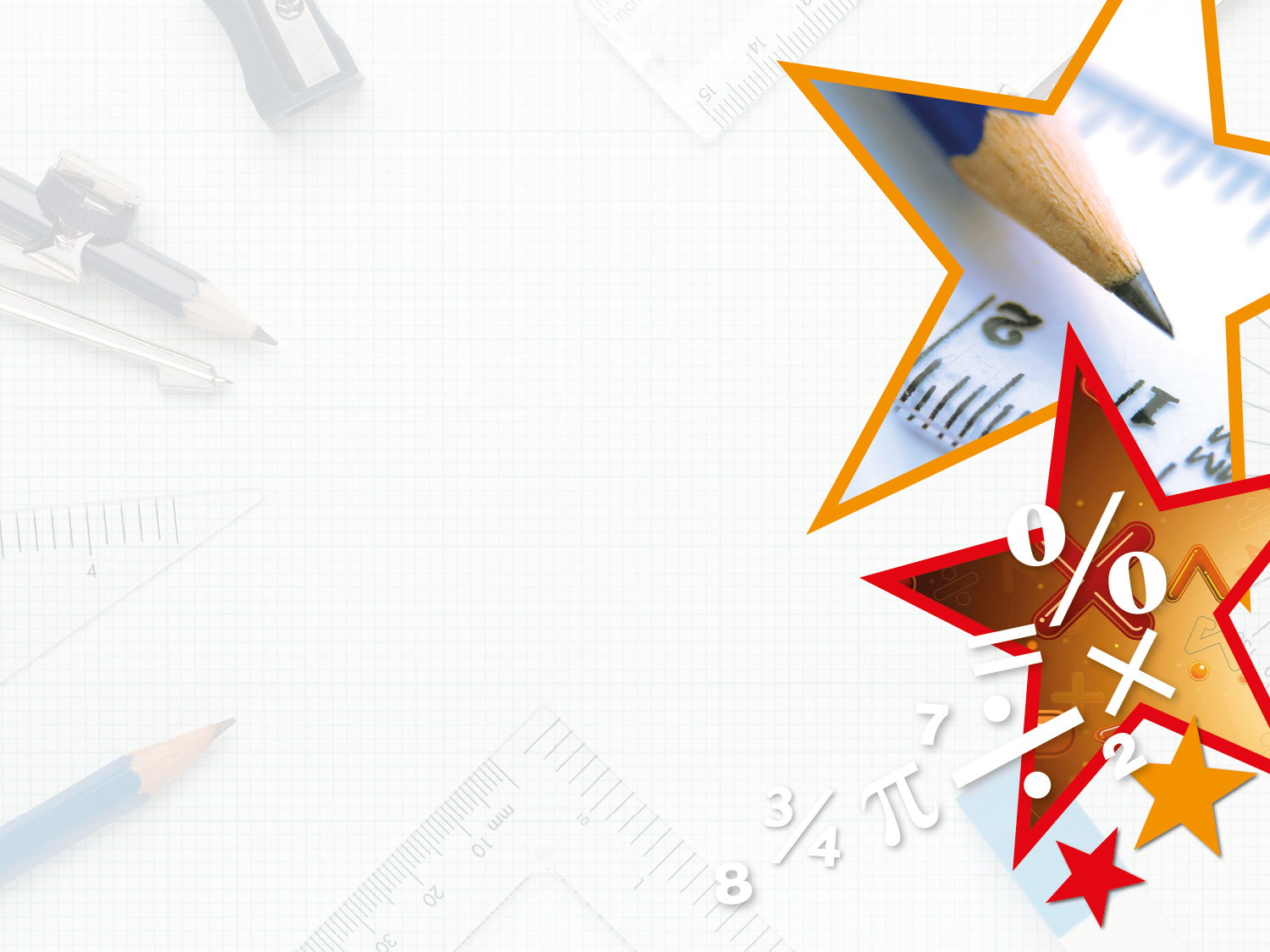 True or false?



A fifth (1/5) of a full turn is 50˚.

Is 1/5 of 360° 50°?
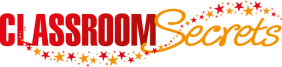 © Classroom Secrets Limited 2019
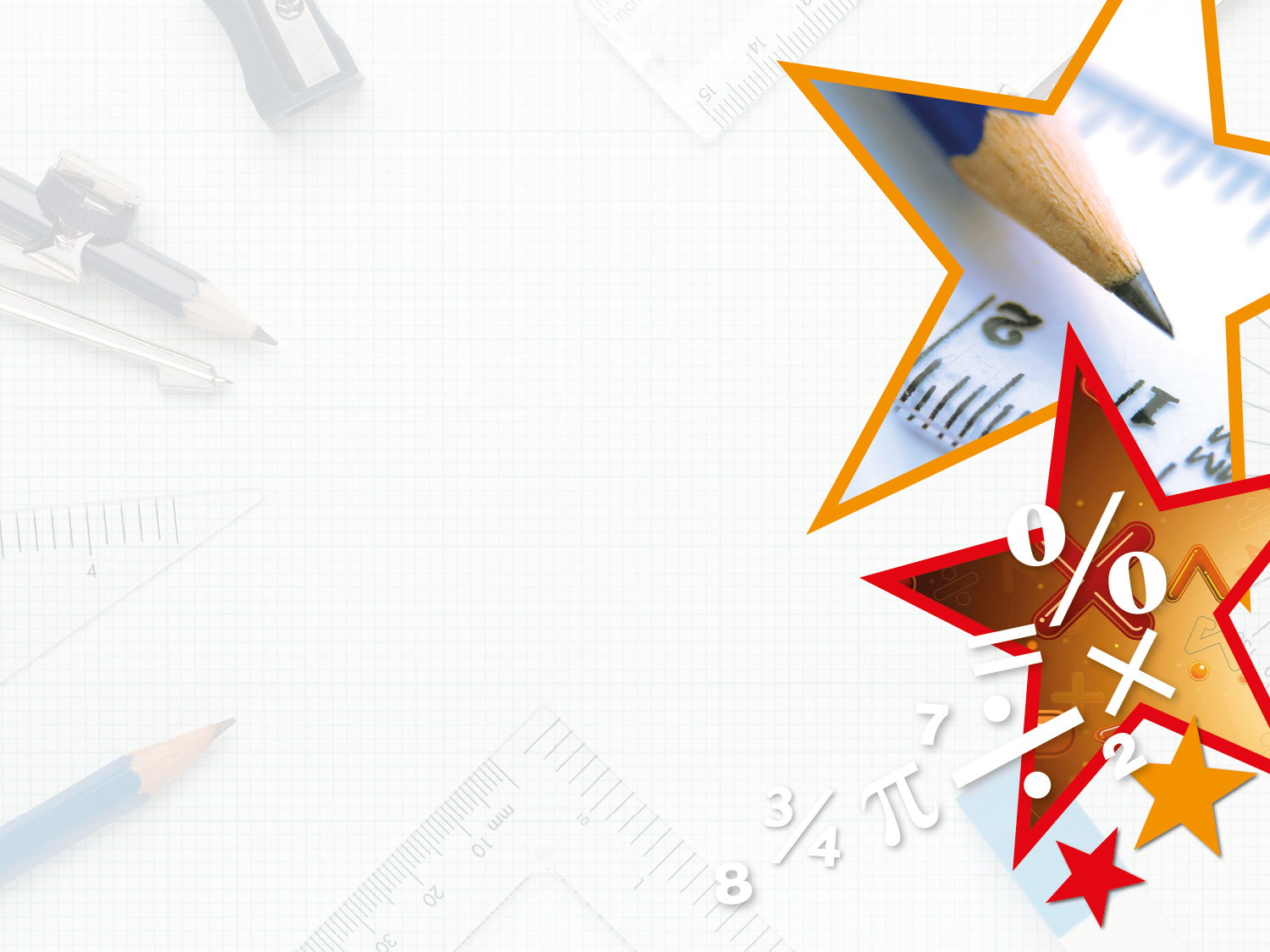 True or false?



A fifth of a full turn is 50˚.

False, a fifth of a turn is 360 ÷ 5 = 72˚
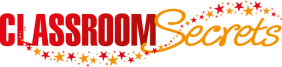 © Classroom Secrets Limited 2019
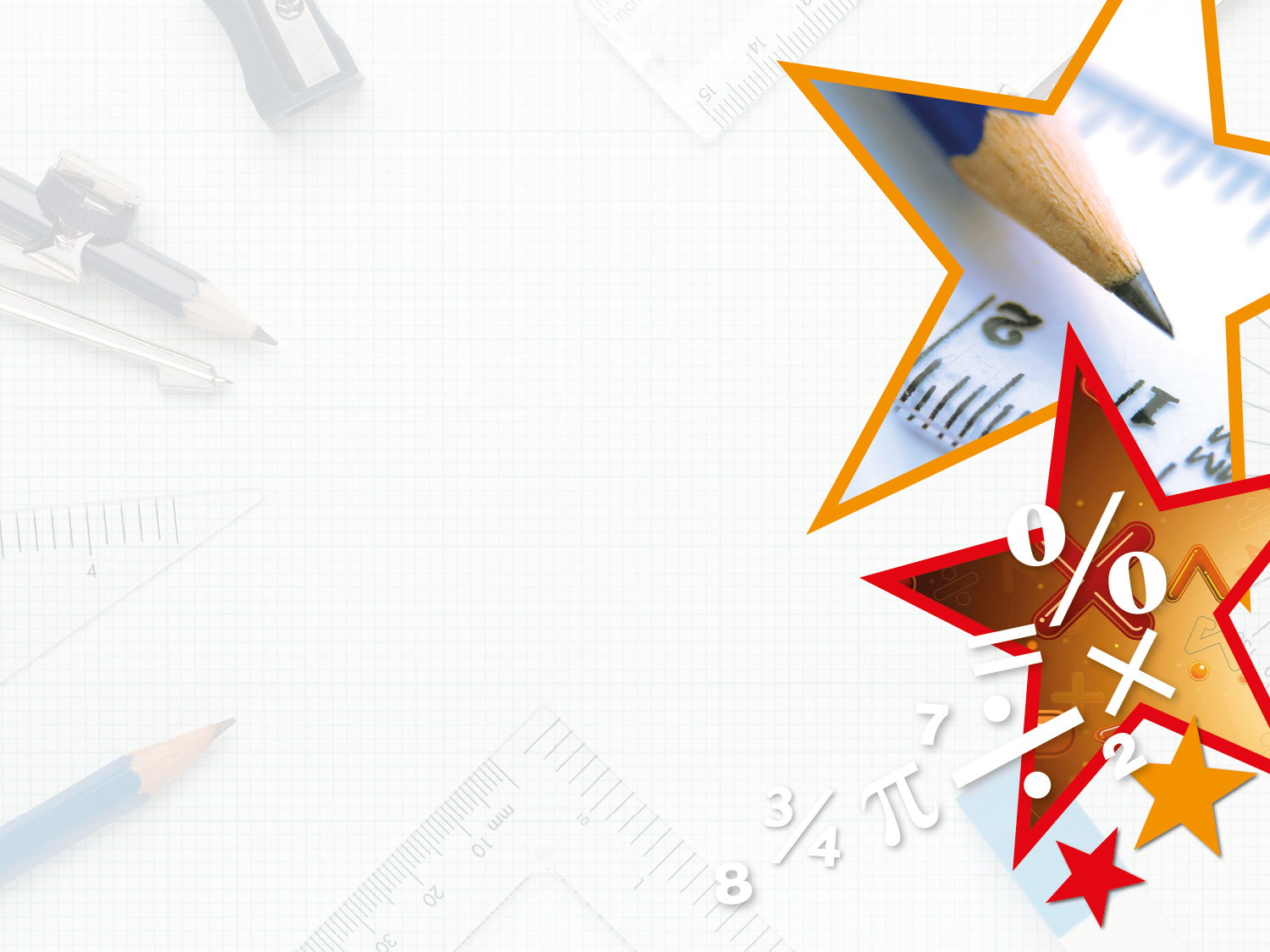 Use the digit cards to fill in the missing numbers.
5
6
7
8
9
2
1
0
4
9
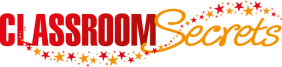 © Classroom Secrets Limited 2019
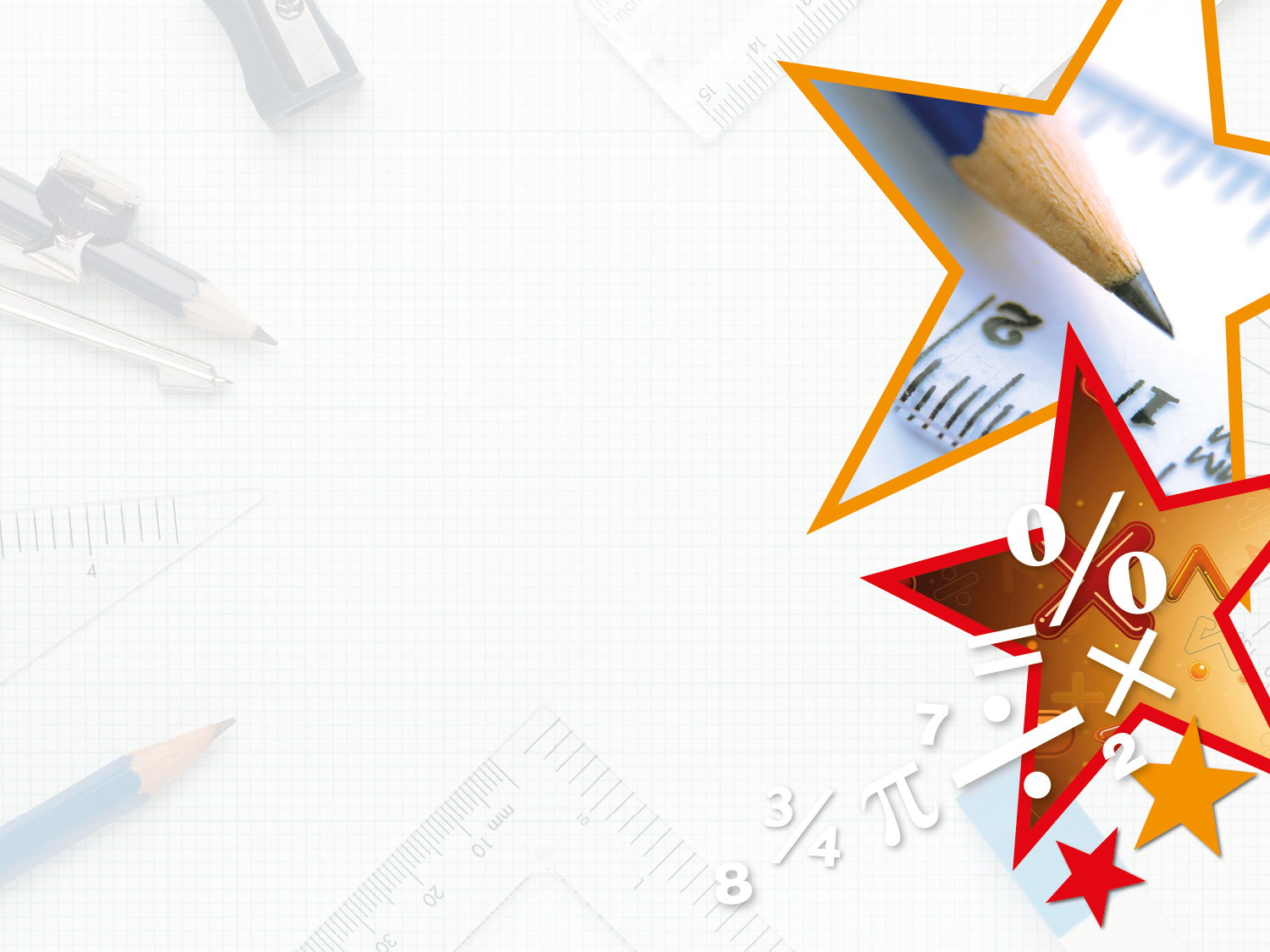 Use the digit cards to fill in the missing numbers.
5
6
7
8
9
7
2
1
0
8
8
4
9
6
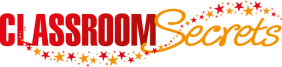 © Classroom Secrets Limited 2019
NOW IT’S YOUR TURN!
(D) – Isla, Holly H, Nia and Rhys
(Activity Sheet 1A, 1B, 2A, 2B, 3A, 3B, 4A and 4B)

(E)- Daniel, Izzy, Zoe, Isobel, Alissa, Lucy, Katie, Jacob, Sophie, Cameron and Holly T
(Activity Sheet 5A, 5B, 6A, 6B, 7A, 7B, 8A and 8B) 

(GD) – Heidi, Nelly and Amy
(Activity Sheet 9A, 9B, 10A, 10B, 11A, 11B, 12A and 12B)